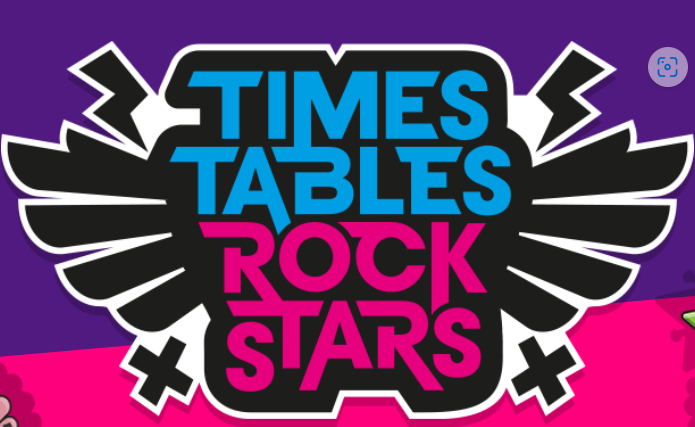 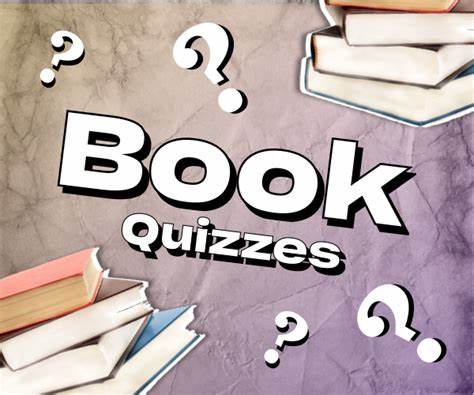 Tuesday 4th February 2025
Morning challenge
Infer
How did the birds get there
What caused the flood? 
Whose house is this? 
What is in the floating bottle
What is submerged under the water? 
What do you think will happen next?
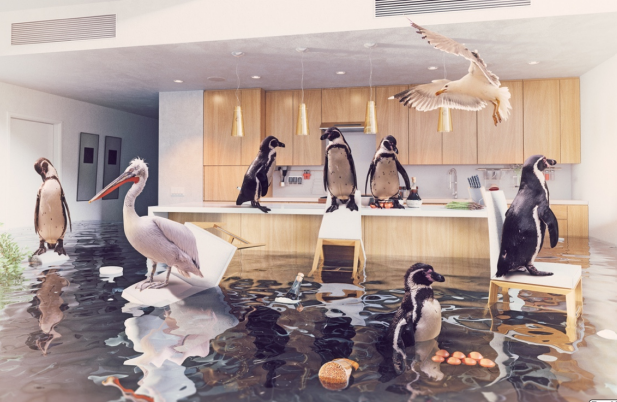 Tuesday 4th February 2025Word work
With your partner, read out Leon and Aisha's conversation.
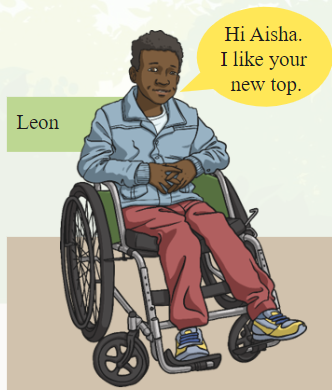 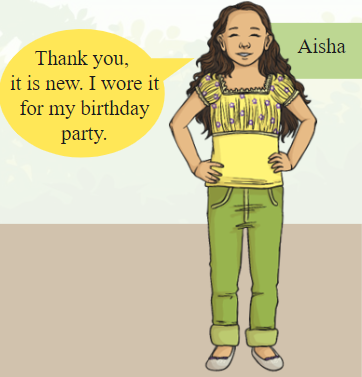 What if a text has no speech bubbles?

How can we turn this speech into a text?
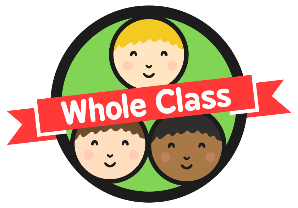 Hello, Hello, Hello!
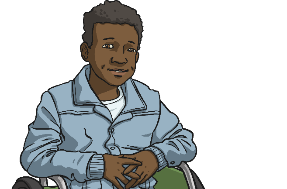 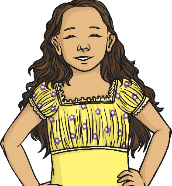 ‘Hi Aisha. I like your new top,’ said Leon.

‘Thank you, it is new. I wore it for my birthday party,’ replied Aisha.
This direct speech uses inverted commas.
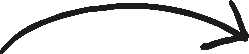 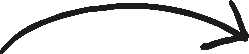 ‘Hi Aisha. I like your new top,’ said Leon.
They look like commas floating in the air!

Inverted commas mark the beginning and end of direct speech.
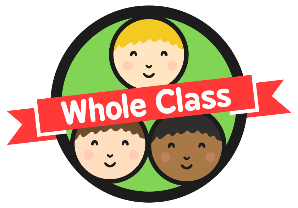 Hello, Hello, Hello!
Can you spot the difference?
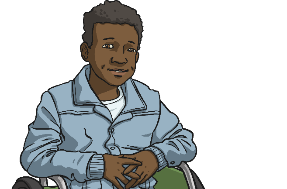 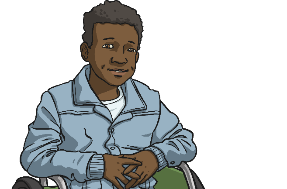 “Hi Aisha,” said Leon.
‘Hi Aisha,’ said Leon.
Inverted commas can be used as “ double or ‘ single.
You can use either, but it is important to choose either double or single and stick with them. 

Don’t switch between them during your writing.
Notice where a comma appears in these sentences.

‘Hi Aisha,’ said Leon.

The comma appears before the last inverted comma.
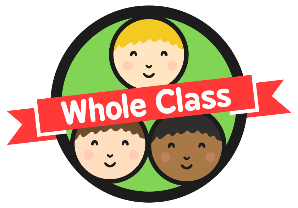 Hello, Hello, Hello!
As a class, punctuate this sentence.
Remember that direct speech needs the inverted commas and a relevant punctuation mark.
I would like a sandwich commented Ben.
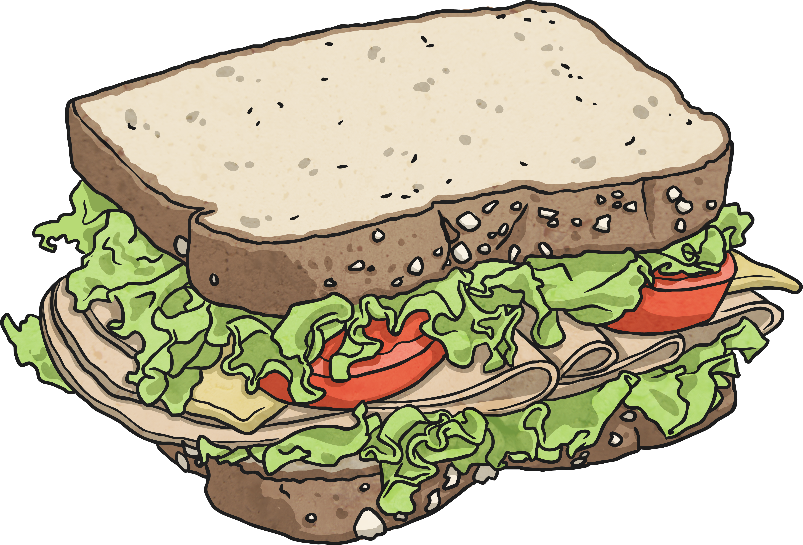 ‘
’
,
Choose the correct punctuation for the sentence above.
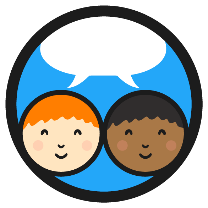 Hello, Hello, Hello!
On whiteboards, try these with you partner.
Remember that direct speech needs the inverted commas and a relevant punctuation mark.
I enjoy playing at the park murmured Ameera.

The sun is out and the sky is blue replied Jay.

My friends make me smile explained Beatrice.

I love Fridays commented Reuben.
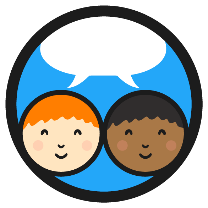 Hello, Hello, Hello!
Answers
‘I enjoy playing at the park,’ murmured Ameera.

‘The sun is out and the sky is blue,’ replied Jay.

‘My friends make me smile,’ explained Beatrice.

‘I love Fridays,’ commented Reuben.
04.02.25


 Reading paper – Part 1 – 10.00am - 10:30am
04.02.25


 Reading paper – Part 2 – 10.45am - 11.15am
04.02.25
4 Times Table Song (Cover of I’m Still Standing by Taron Egerton)
Times table spalt!
2 children, 1 calculation. 
Who will splat the answer first?
Times table practice
4
24
48
32
12
36
20
28
44
30
40
16
04.02.25
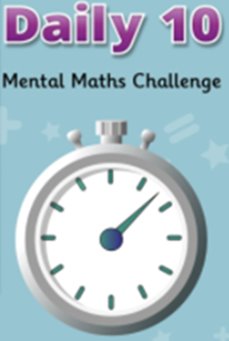 Daily 10 - Mental Maths Challenge - Topmarks
04.02.25
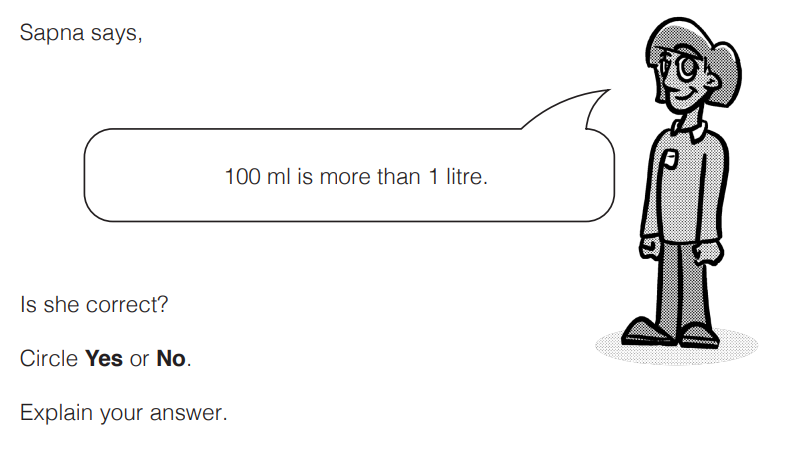 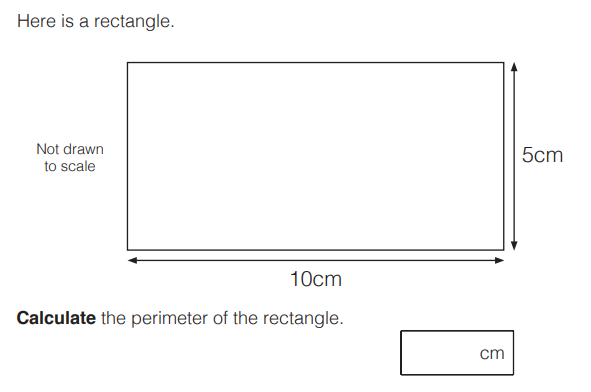 04.02.25
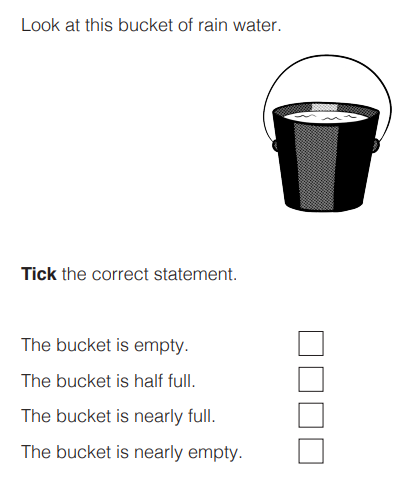 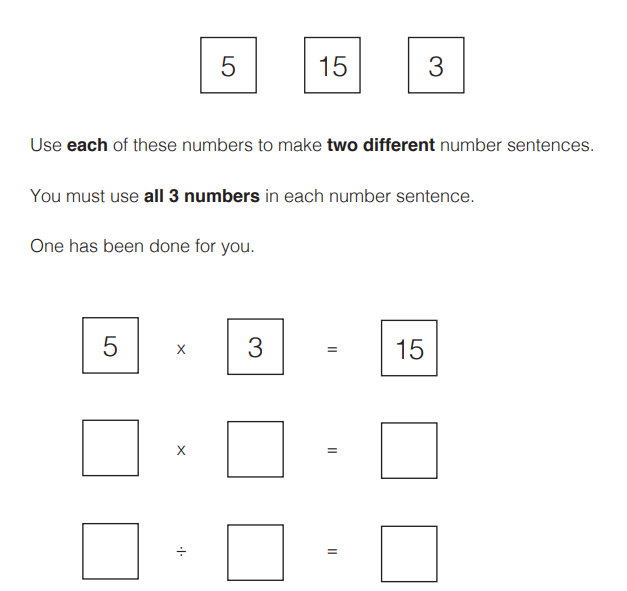 04.02.25
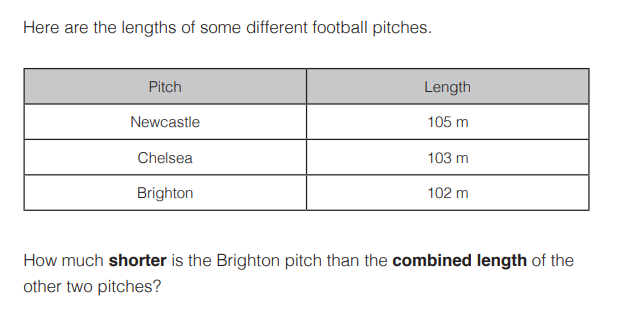 04.02.25 - 
Vocabulary
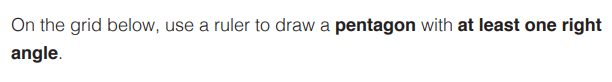 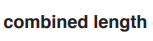 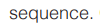 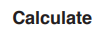 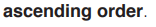 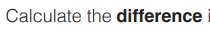 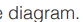 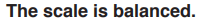 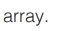 Tuesday 4th February2025
TBAT: Understand pitch through melody and develop a song.
The Collins Hub Educator > Library 
Sounds – Lesson 1 - Stamping tubes
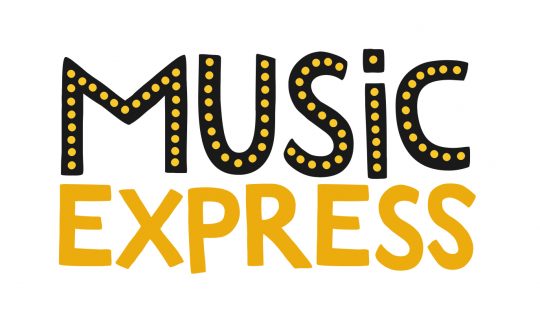 Tuesday 4th February 2025
PE – fundamentals 
TBAT: develop balance and apply it to other fundamental movement skills. 

This half term in P.E will be dance and fundamentals

- Changing for PE- Rules and expectations moving to PE- Move to the downstairs hall or outside

Get Set 4 PE - Lesson Plan -1 for Year 3 Fundamentals Y3/4
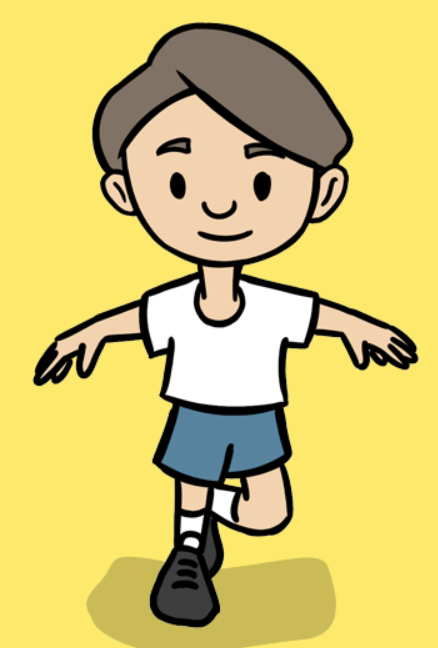 Tuesday 4th February 2025TBAT: change the appearance of my project
Learning objectives

I can build a sequence of commands 
I can decide the actions for each sprite in a program
I can make design choices for my artwork
Tuesday 4th February 2025TBAT: change the appearance of my project.
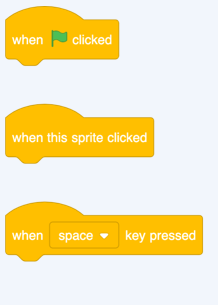 Blue – What will the event tabs do?


Green – What will the motion tabs do?



Challenge – What happens when you combine the different blocks together?
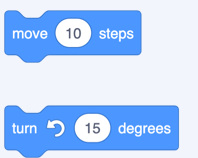 Introduction
What have you learnt so far?
Motion
Sounds
Events
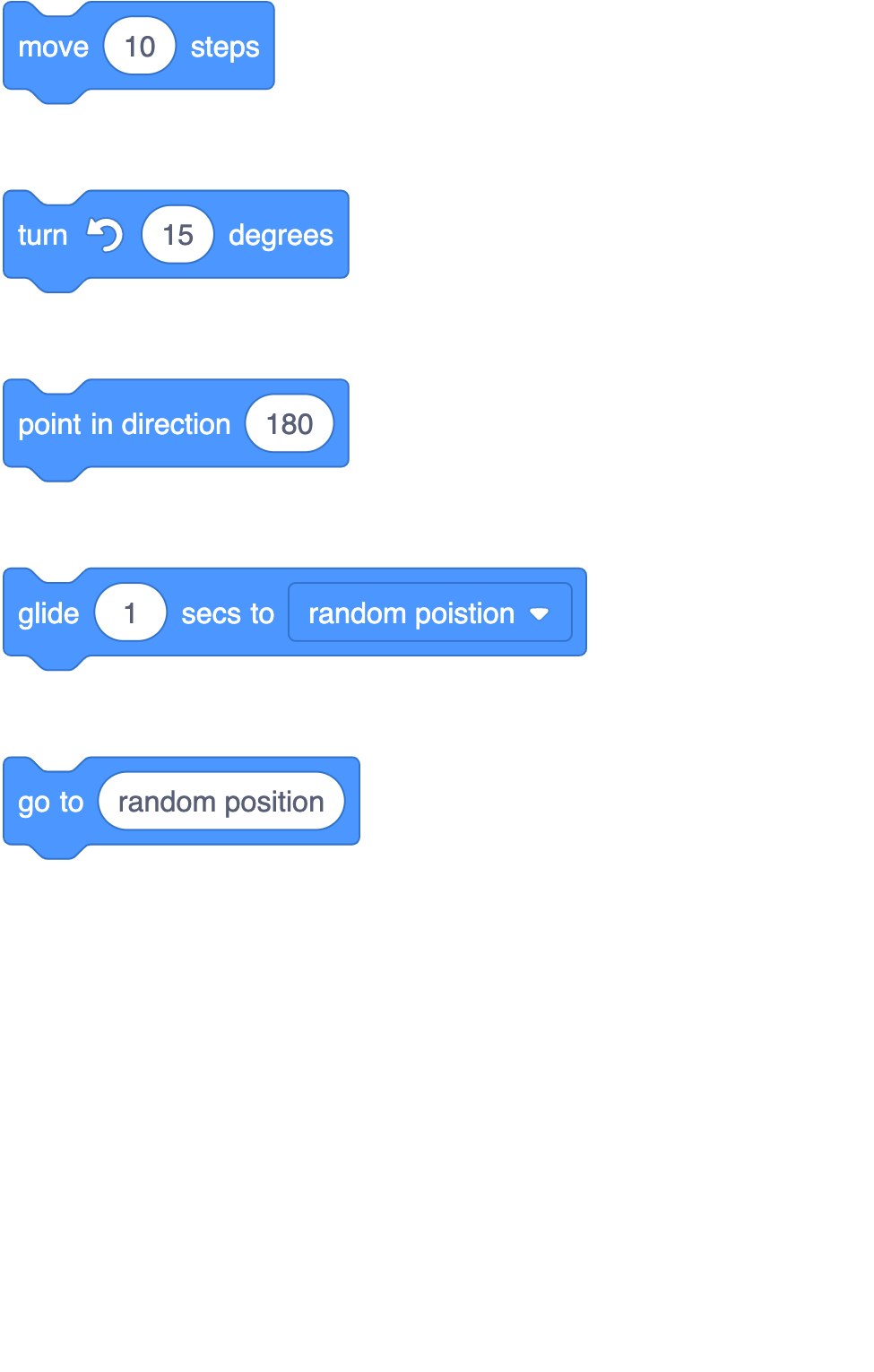 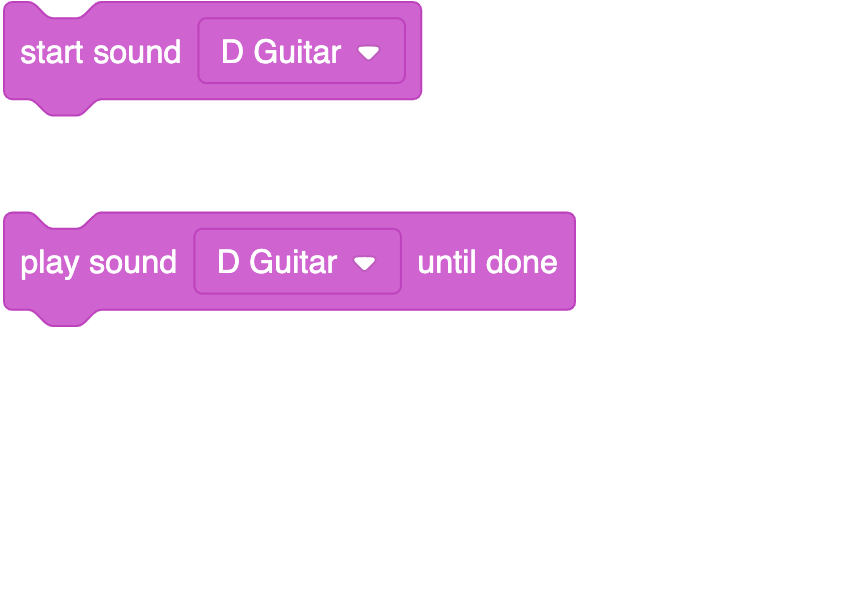 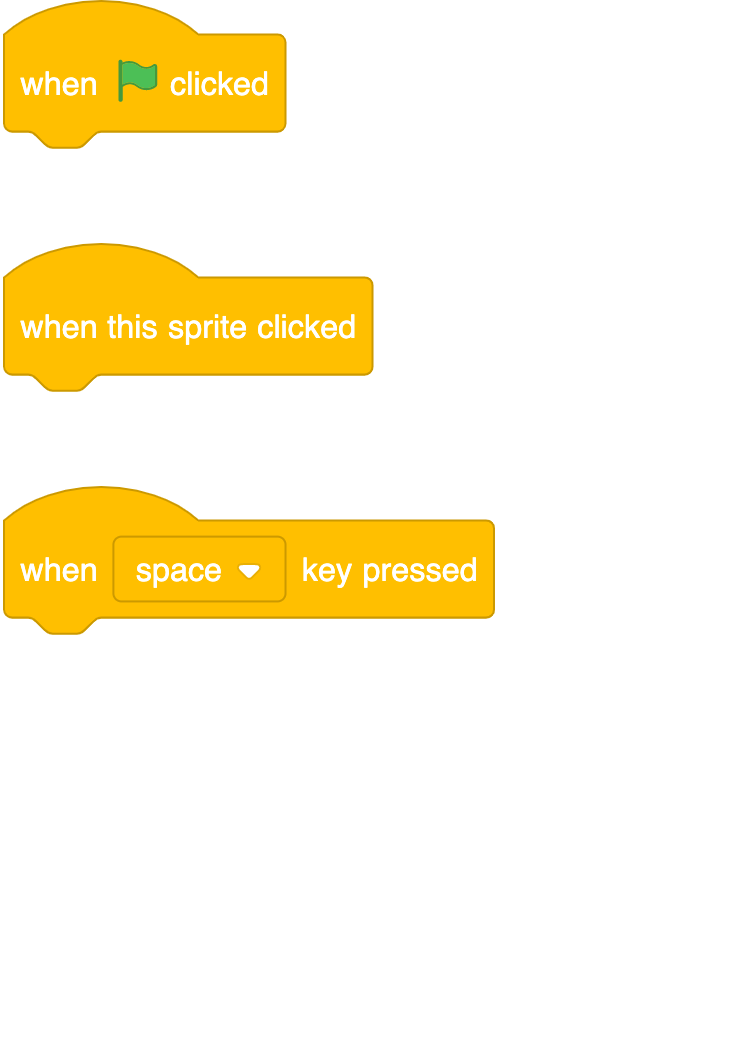 20
Activity 1
You have combined blocks to make sequences...
and of sounds
...of motion
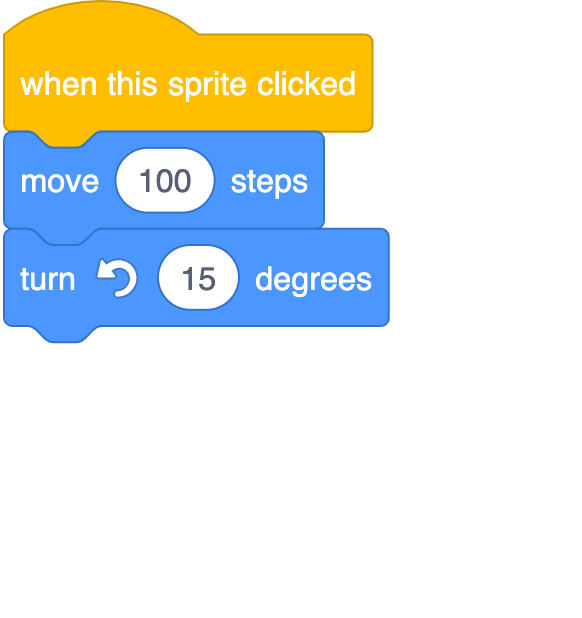 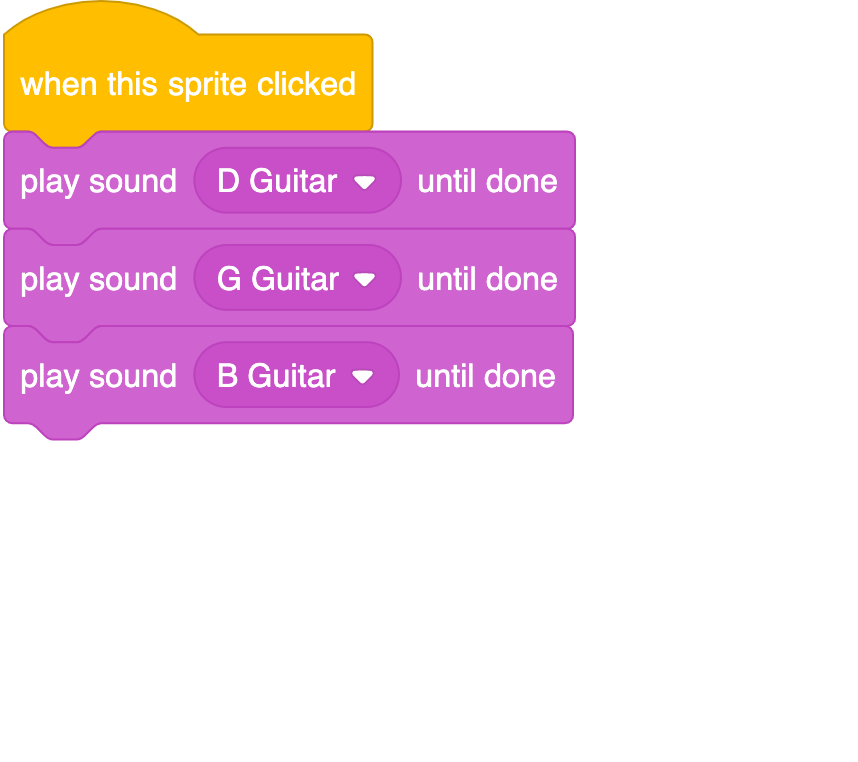 21
Activity 1
Sequences with movement and sound
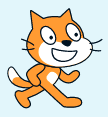 What is different about this sequence?
What will happen when this sequence is run?
Think, pair, share
cat
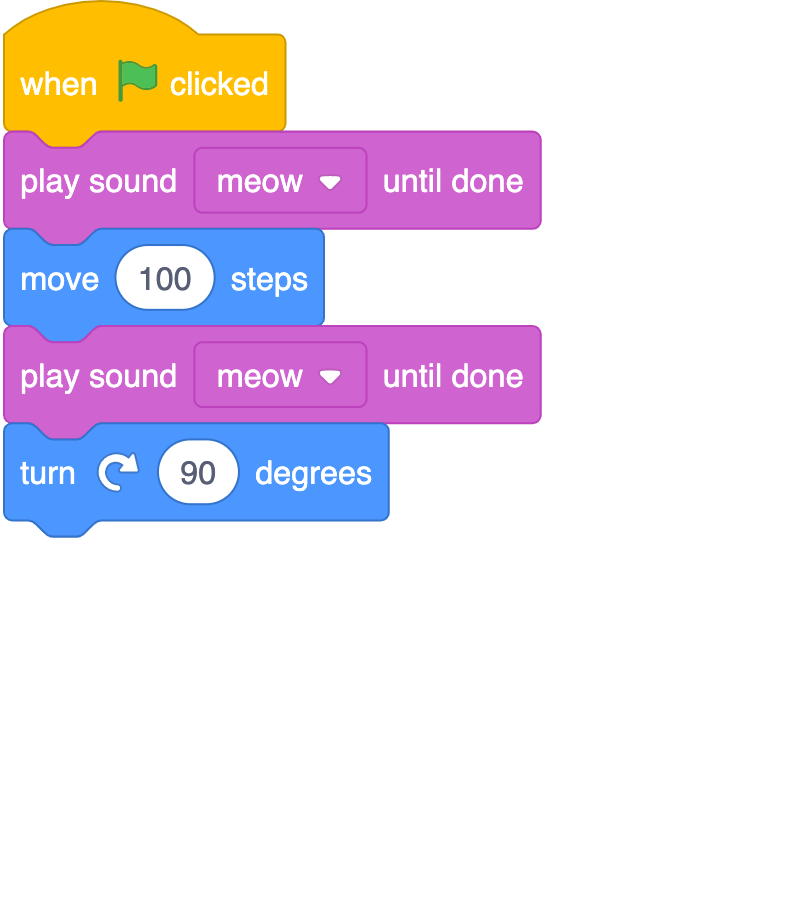 Now try it out — were you right?
22
Activity 2
Change the appearance of your sprite
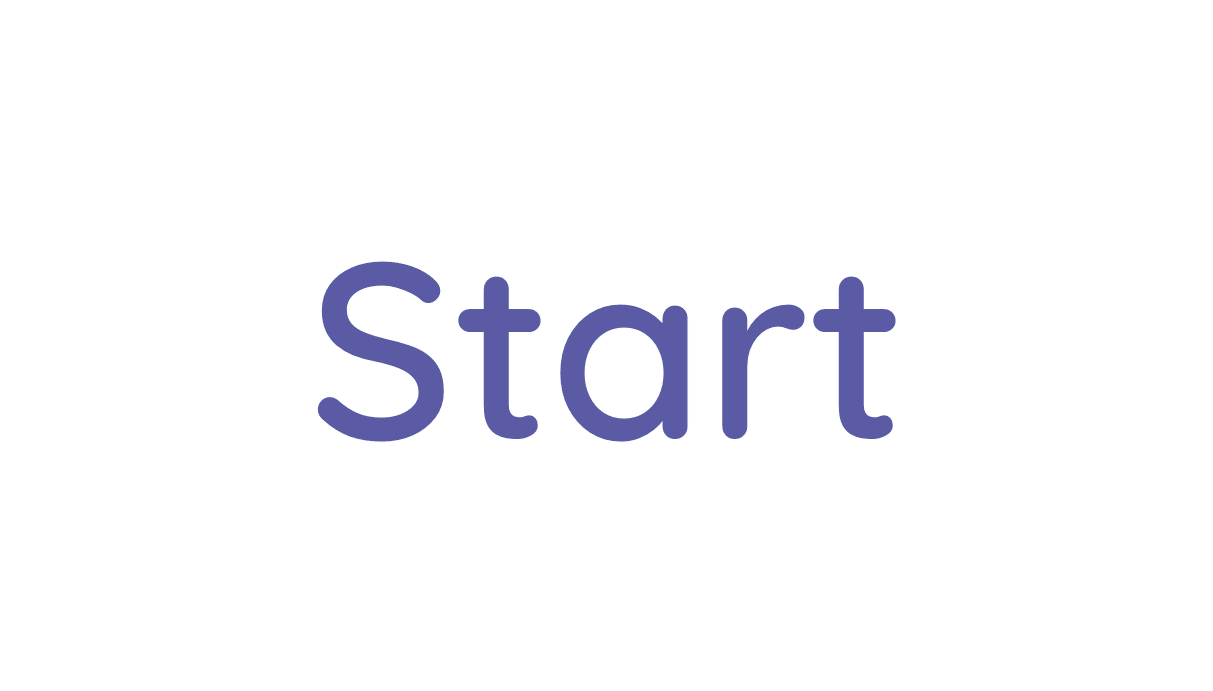 23
Activity 2
Animate with costumes
You can use a very simple code sequence to animate the appearance of sprites:



Try it 
Which sprite has the most costumes?
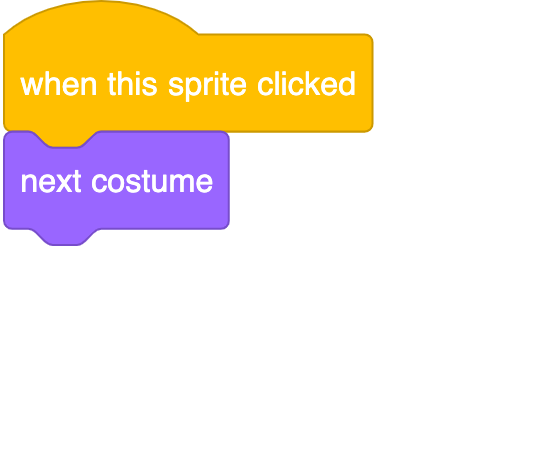 24
Activity 2
Add a backdrop to your stage
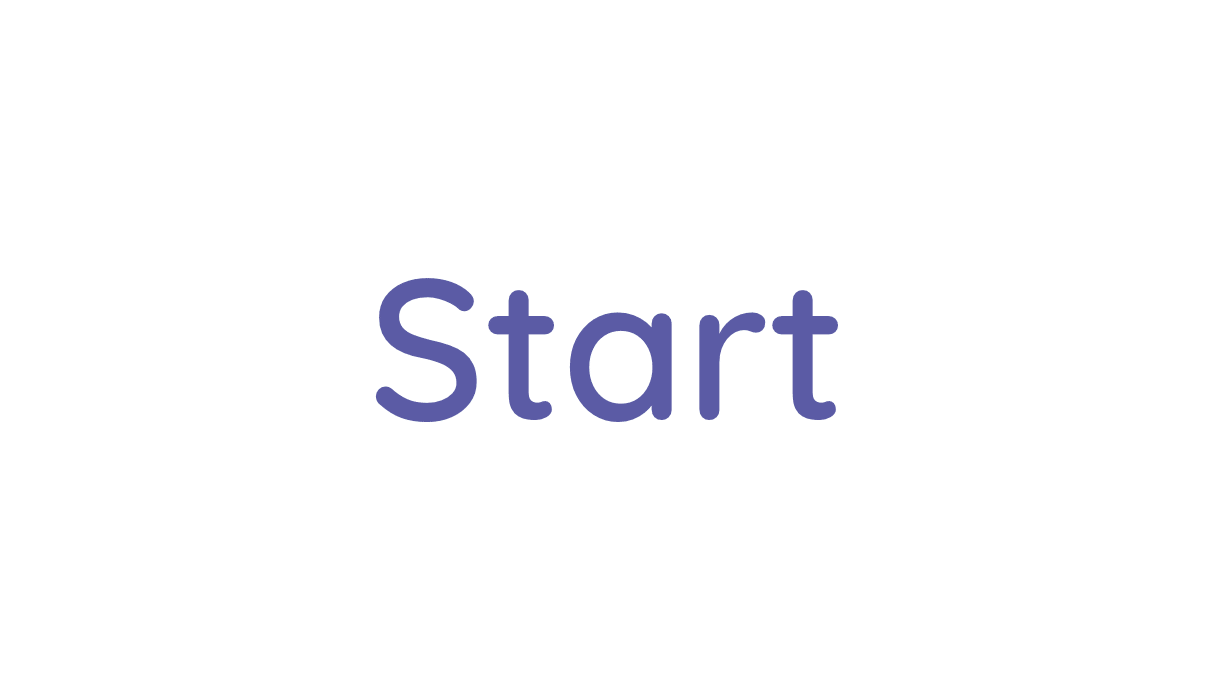 25
Activity 2
Challenge:
Create code for your drum to make a noise and change appearance
26
Activity 3
Create a project based on your design
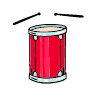 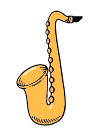 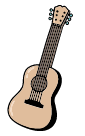 27
Assessment
How confident are you? (1–3)
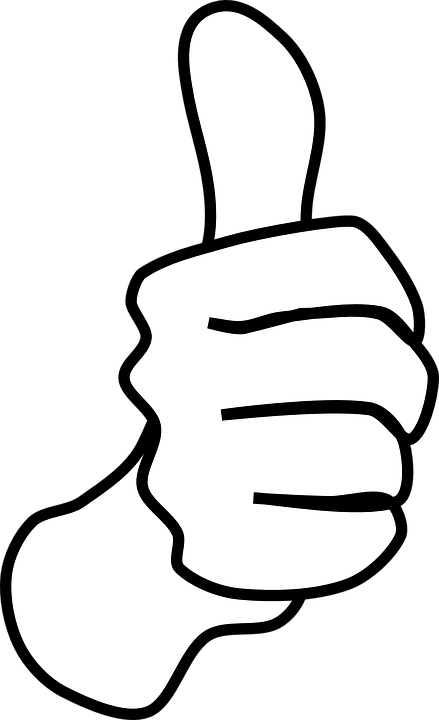 I can build a sequence of commands 

I can decide the actions for each sprite in a program

I can make design choices for my artwork
3 – Very confident
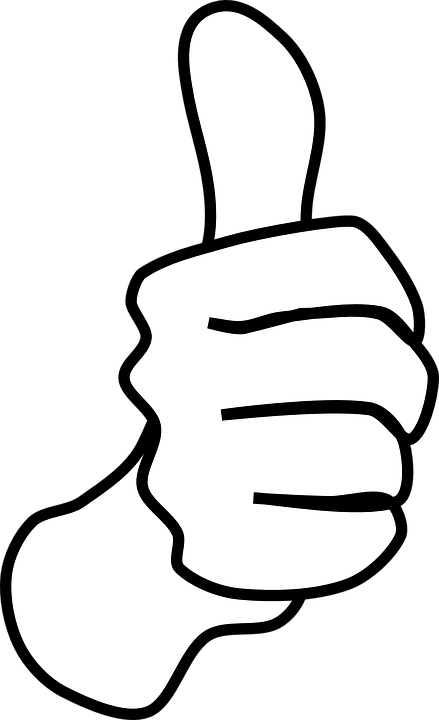 2 – Unsure
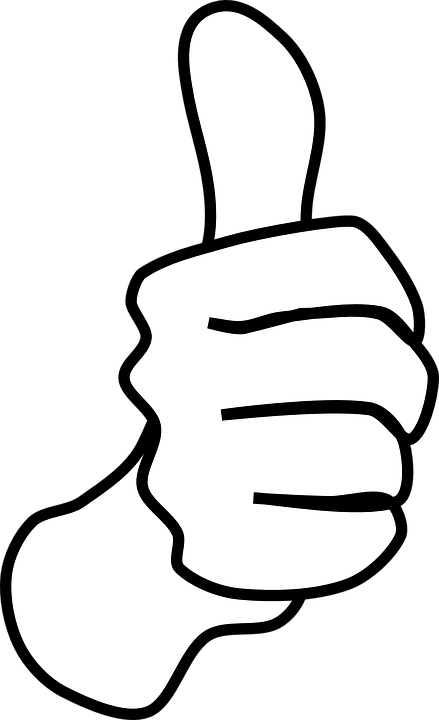 1 – Not confident
28
[Speaker Notes: Image source: https://pixabay.com/vectors/thumb-up-hand-like-confirm-go-top-307176]
Tuesday 4th February
TBAT: experiment with colour



What are the primary colours?

How many colours can you make with the primary colours?
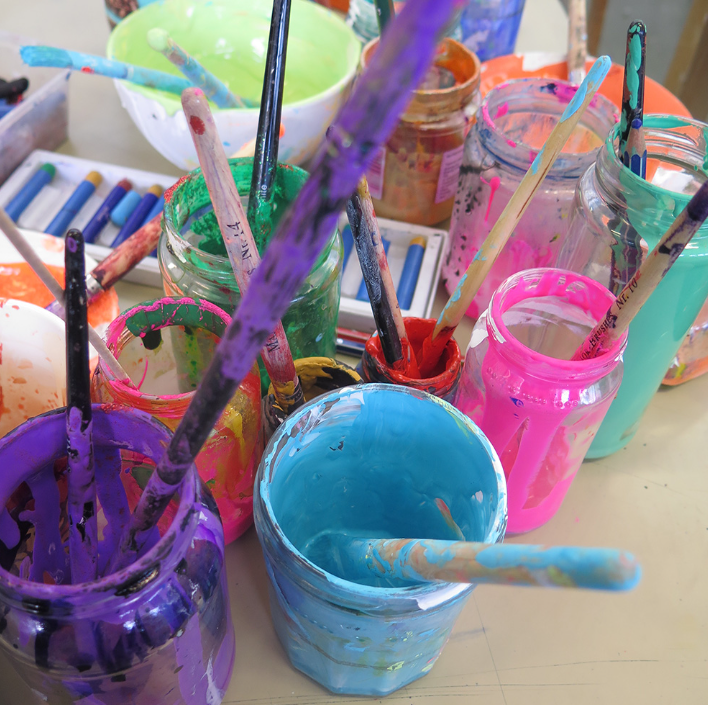 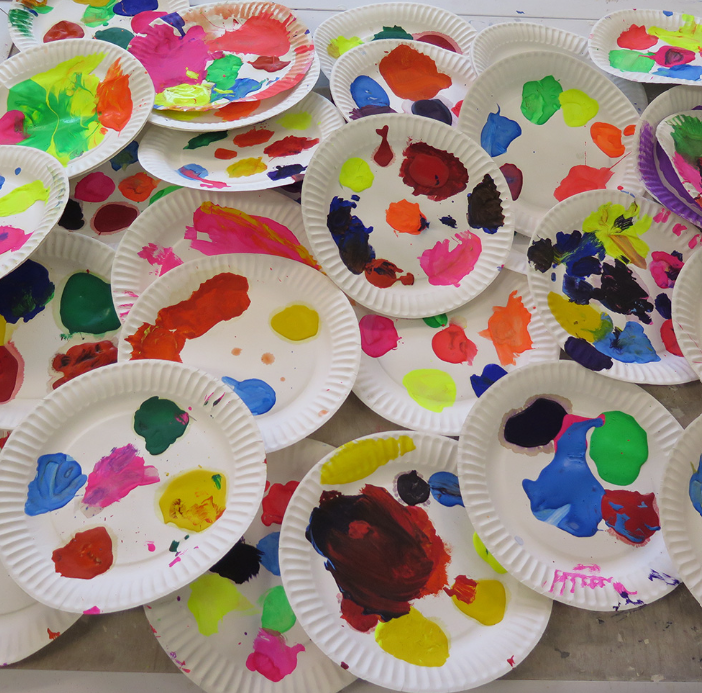 Tuesday 4th February
TBAT: experiment with colour
First, use paints to explore colour mixing, taking inspiration from the historical shades in the painting, but with a fresh and modern approach. Favourite shades to be painted on A5 paper and pinned up.